Муниципальное БюджетноЕ  Общеобразовательное Учреждение  Средняя Общеобразовательная школа  с. Дон-Терезин «Предшкольная подготовка»Проект по изучению комнатных растений.
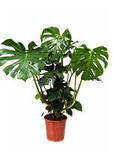 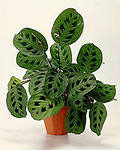 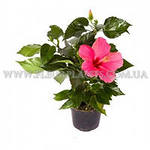 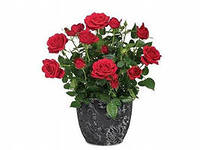 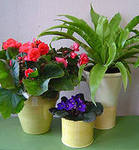 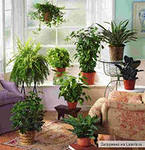 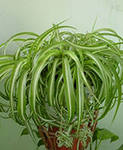 Актуальность нашего проекта заключается в формирование у детей системы элементарных экологических знаний о растительном мире, его многообразии, посредствам активных действий: ухаживание за растениями, экспериментирование.
Объектом проекта: является экологическое воспитание детей через ознакомление с комнатными растениями.
Предметом проекта: являются педагогические условия воспитания осознанно - правильного отношения детей к природным объектам.
Цель проекта: формирование у детей познавательного, эмоционально – нравственного, практически-деятельного отношения детей дошкольного возраста к комнатным растениям.
Задачи:
Образовательные:
 
- Дать понятие, что такое комнатные растения. 
- Учить детей правильно сажать и выращивать комнатные растения. 
- Отметить значение, роль комнатные растения для жизни и деятельности человека. 

Развивающие: 
- Развивать конструктивные, изобразительные способности детей в изготовлении комнатных растений, применяя разные материалы и технические средства. 
- Развивать воображение, мышление в процессе наблюдения, исследования природных объектов. 

Воспитательные:
- Воспитывать бережное отношение к комнатным растениям, умение заботиться о них. 
- Воспитывать коммуникативные навыки, самостоятельность, трудолюбие, наблюдательность и любознательность ко всему живому.
Методы проекта:
исследовательские: опыты, проблемные вопросы, наблюдения;
самостоятельное и коллективное наблюдение;
Участники проекта: педагоги + дети + родители
I блок• Наблюдение в уголке природы. Цель: способствовать решению проблемной ситуации «Чем мы похожи друг на друга – давай знакомиться», познакомить детей с нашими зелёными друзьями – комнатными растениями, показать связь с неживой природой, воспитывать интерес к комнатным растениям, желание ухаживать за ними.
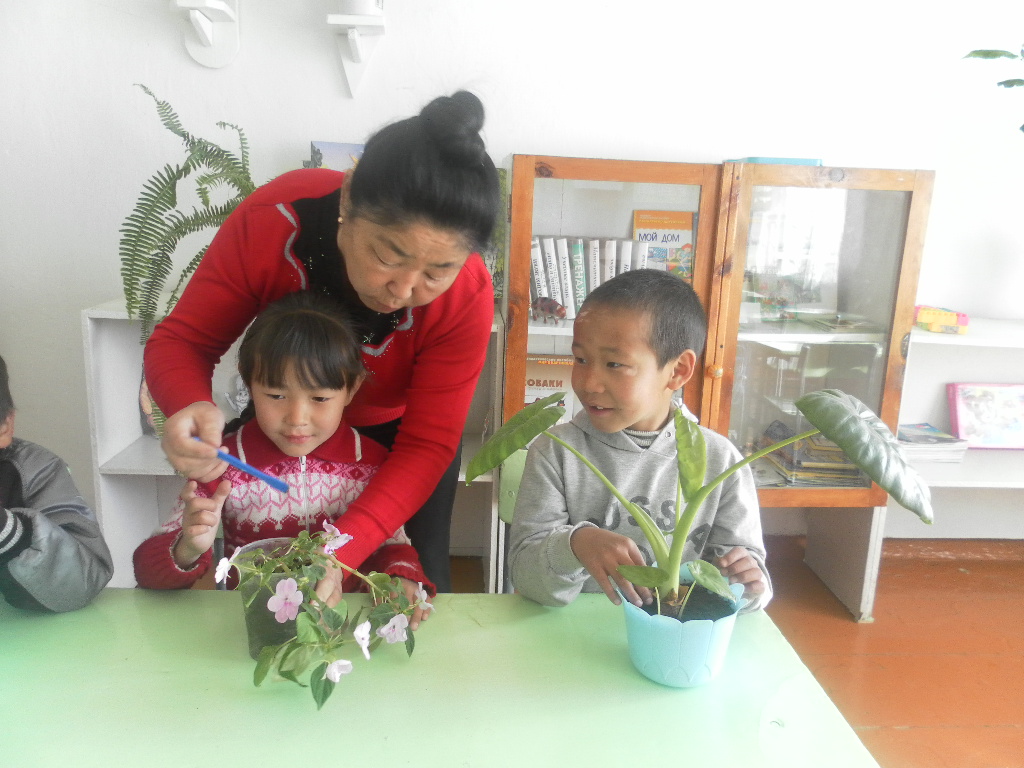 II блок 

• Знакомить детей с болезнями комнатных растений, вовлечь детей в деятельность по уходу за комнатными растениями, совершенствовать умение качественно выполнять трудовые действия, вызвать чувство удовлетворения от выполненной работы, воспитывать желание ухаживать за растениями, заботиться о них.
III блок
 Исследовательская деятельность. 
Опыт «На свету и в темноте»
Опыт «Что происходит с листьями на ярком свету» 
Опыт «С водой и без воды». 
Опыт «Может ли растение дышать? »
Опыт "Есть ли у растения органы дыхания?"
IY блок
Самостоятельная деятельность детей. 
1. Рисование комнатных растений. 
2. Составление панно. 
3. Иллюстрации рассказов и стихов о комнатных растениях. 
4. Этюды или игры на воображение «Я цветочек не простой, отгадай кто я такой? », «Жизнь цветка».
5. Придумывание рассказов о комнатных растений.
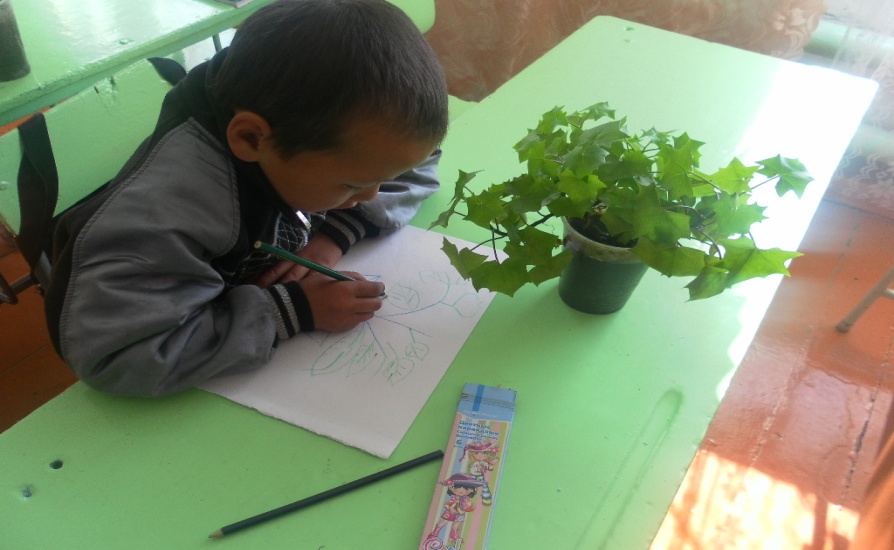 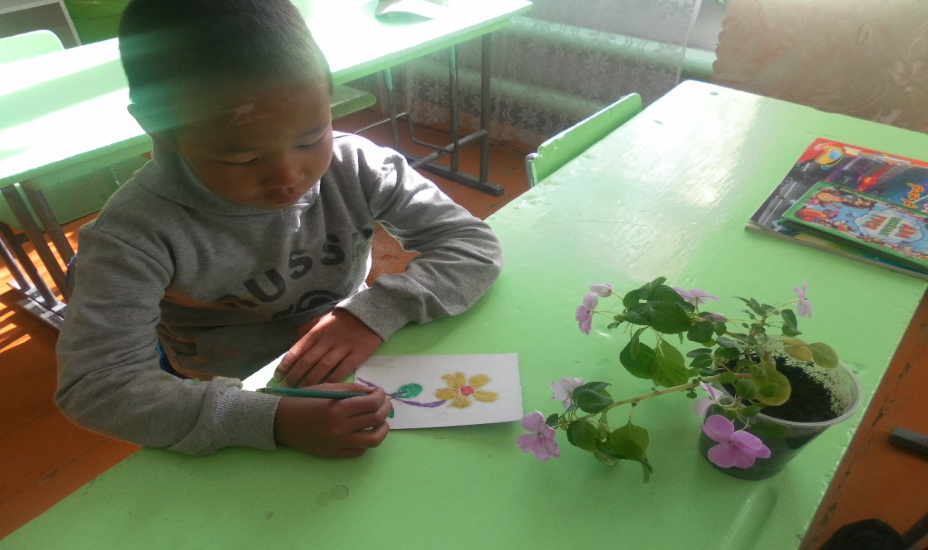 Заключение
      В ходе экспериментальной деятельности мы у детей развивали воображение, мышление, сформировали навыки элементарной исследовательской деятельности. Познакомились с растениями и научились передавать свои чувства в рисунках и поделках из природного материала. 
      
На этапе дошкольного детства складывается начальное ощущение окружающего мира: ребенок получает эмоциональное впечатления о природе, накапливает представления о разных формах жизни. Таким образом, уже в этот период формируются первоосновы экологического мышления, сознания, экологической культуры.